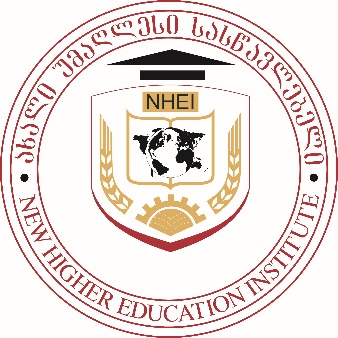 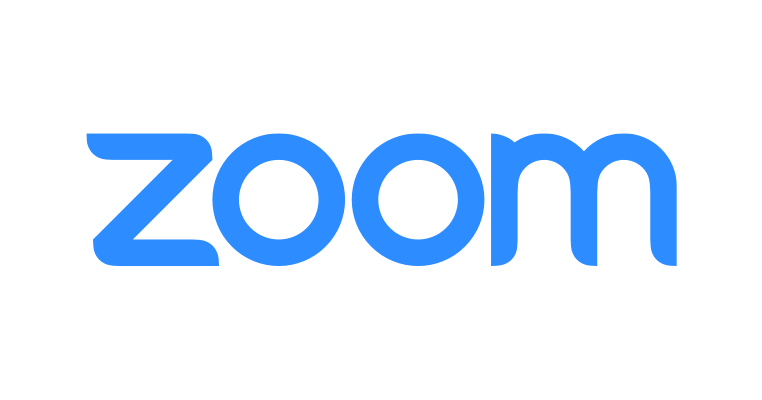 ელექტრონული სწავლების გზამკვლევი
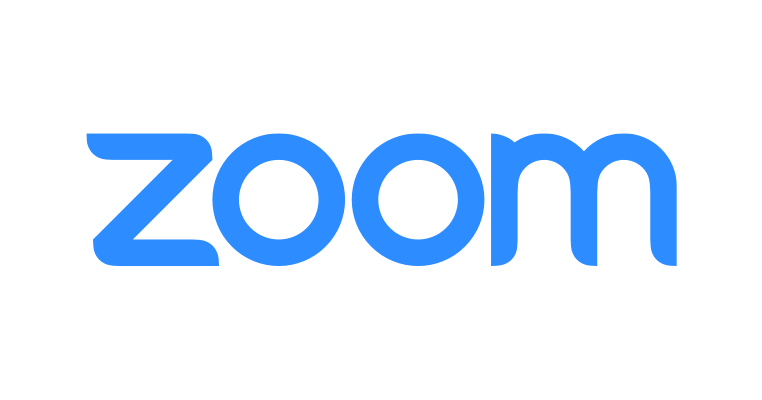 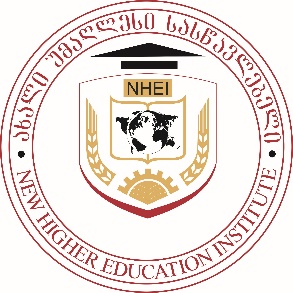 რა არის                        ?
ელექტრონული პლატფორმა საქმიანი შეხვედრების, ლექციების, ჯგუფში მუშაობების, კონფერენციების ჩასატარებლად; 
ის აერთიანებს დაახლოებით 500.000 კომპანიას და მომხმარებელთა კმაყოფილებით N 1 - ია; 
აღნიშნული პროგრამა სახლიდან გაუსვლელად იძლევა შესაძლებლობას, მარტივი ინტერფეისით დავუკავშირდეთ პარტნიორებს/ლექტორებს/სტუდენტებს მსოფლიოს ნებისმიერ კუთხეში.
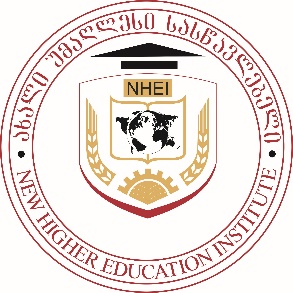 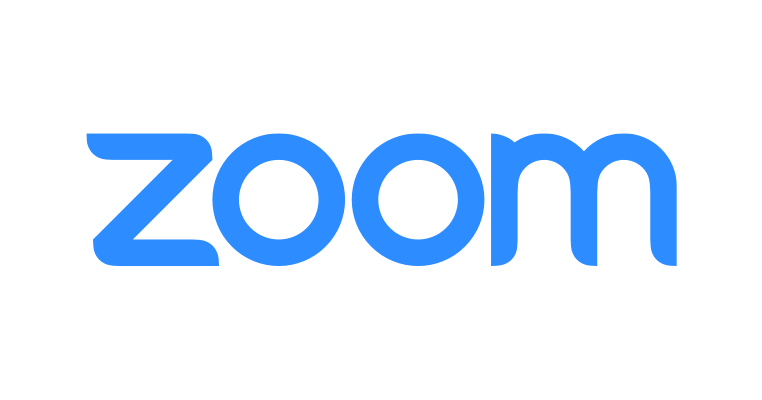 რეგისტრაციის გზამკვლევი
შევდივართ შემდეგ ვებ-მისამართზე www.zoom.us და ვაჭერთ ღილაკს Sign up, it’s free
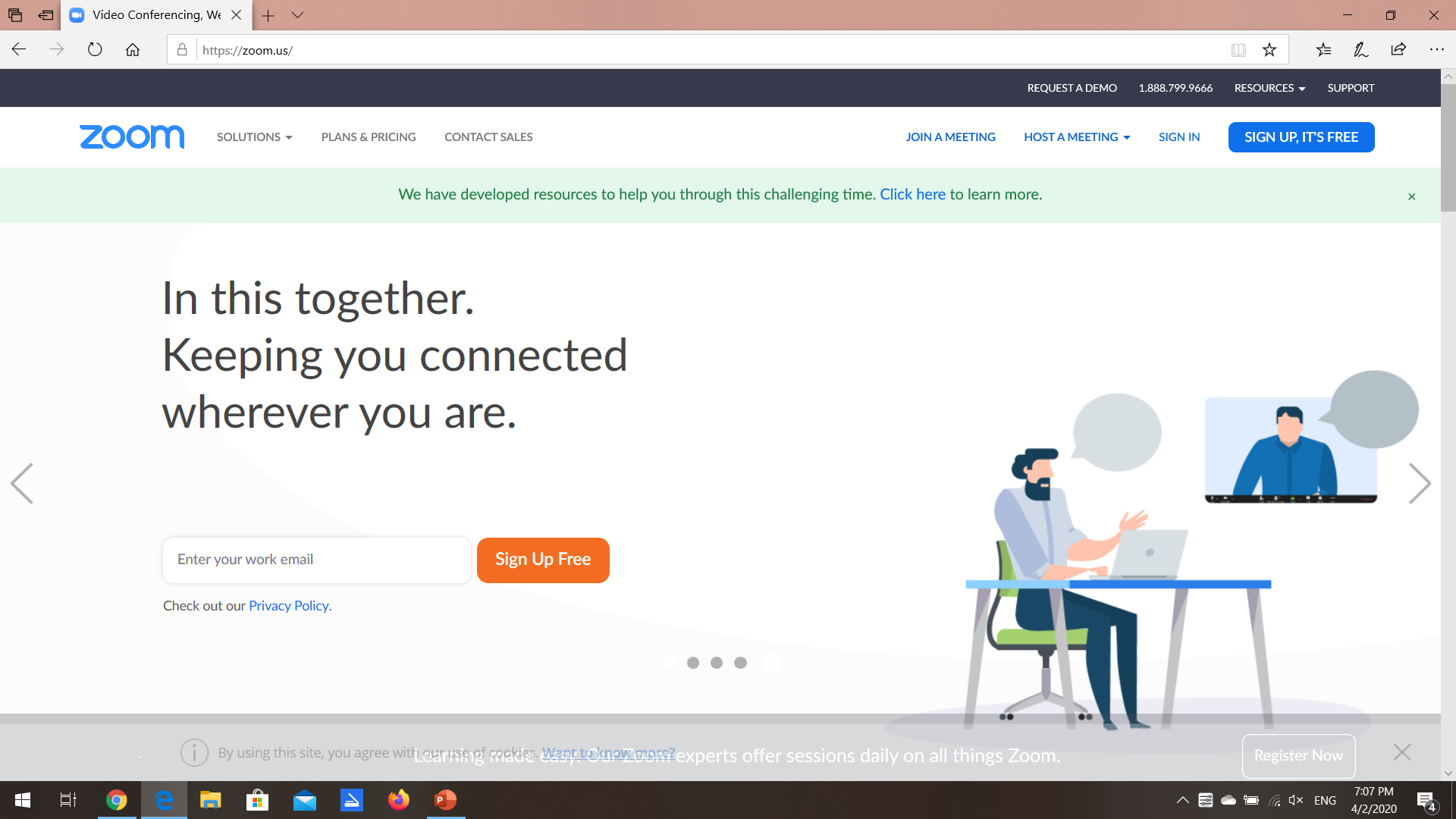 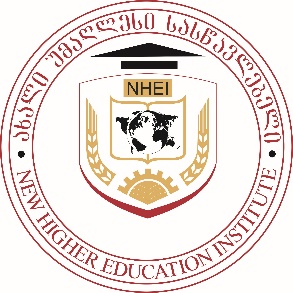 Sing Up ღილაკის დაჭერის შემდეგ, www.zoom.us მოითხოვს ელექტრონული ფოსტის შეყვანას, სადაც უნდა დააფიქსიროთ თქვენი პირადი Email. 










შენიშვნა: zoom-ის აპლიკაცია შესაძლებლობას გაძლევთ დარეგისტრირდეთ GOOGLE ან FACEBOOK-ის მეშვეობითაც.
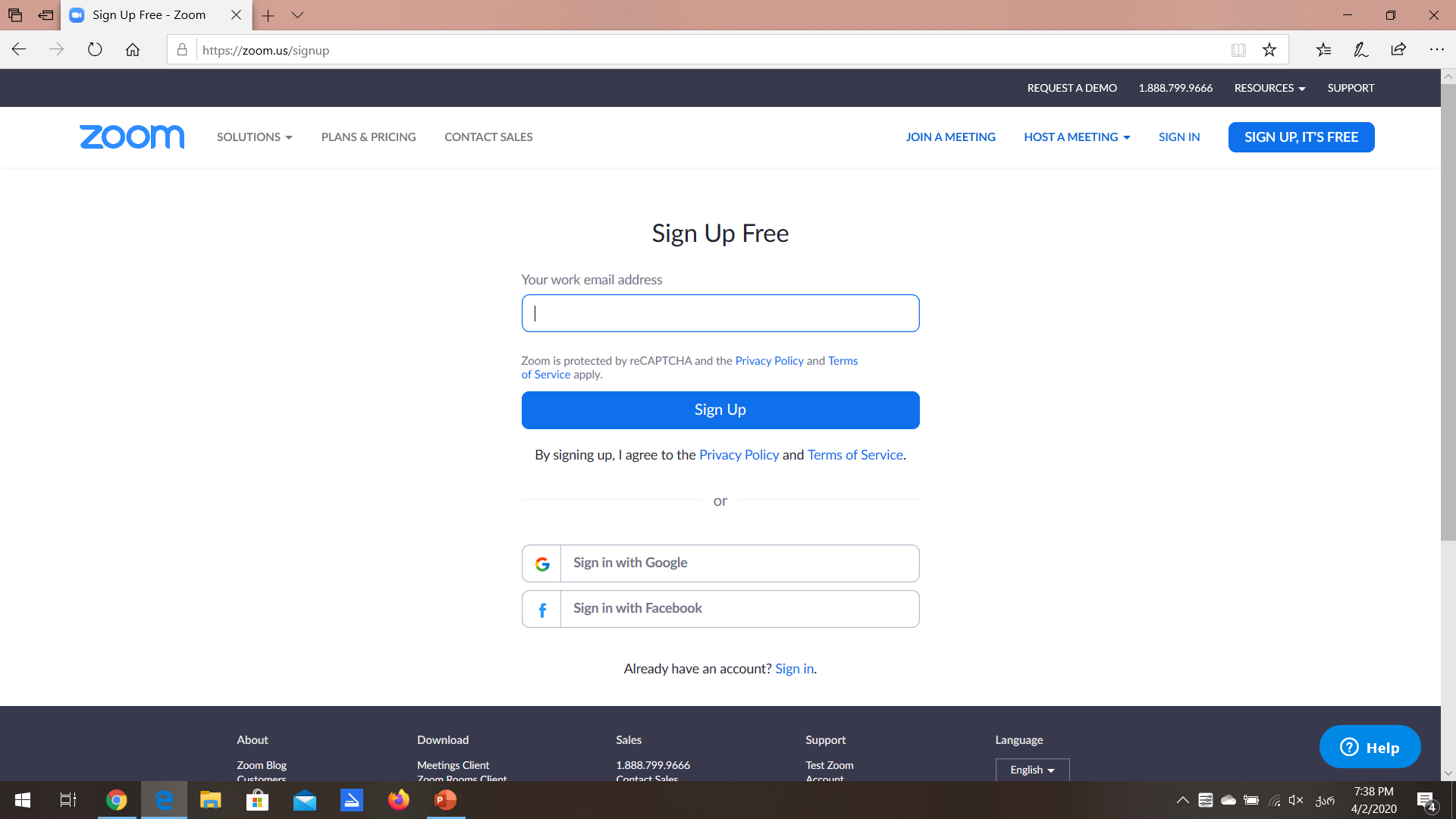 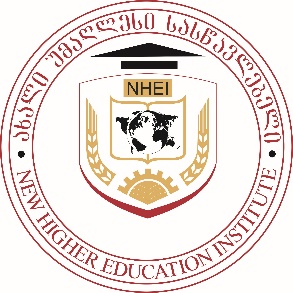 ელ-ფოსტის მითითების შემდეგ, თქვენსავე ელექტორნულ ფოსტაზე მოგივათ დადასტურების წერილი, სადაც უნდა დააჭიროთ ღილაკს - Activate Account
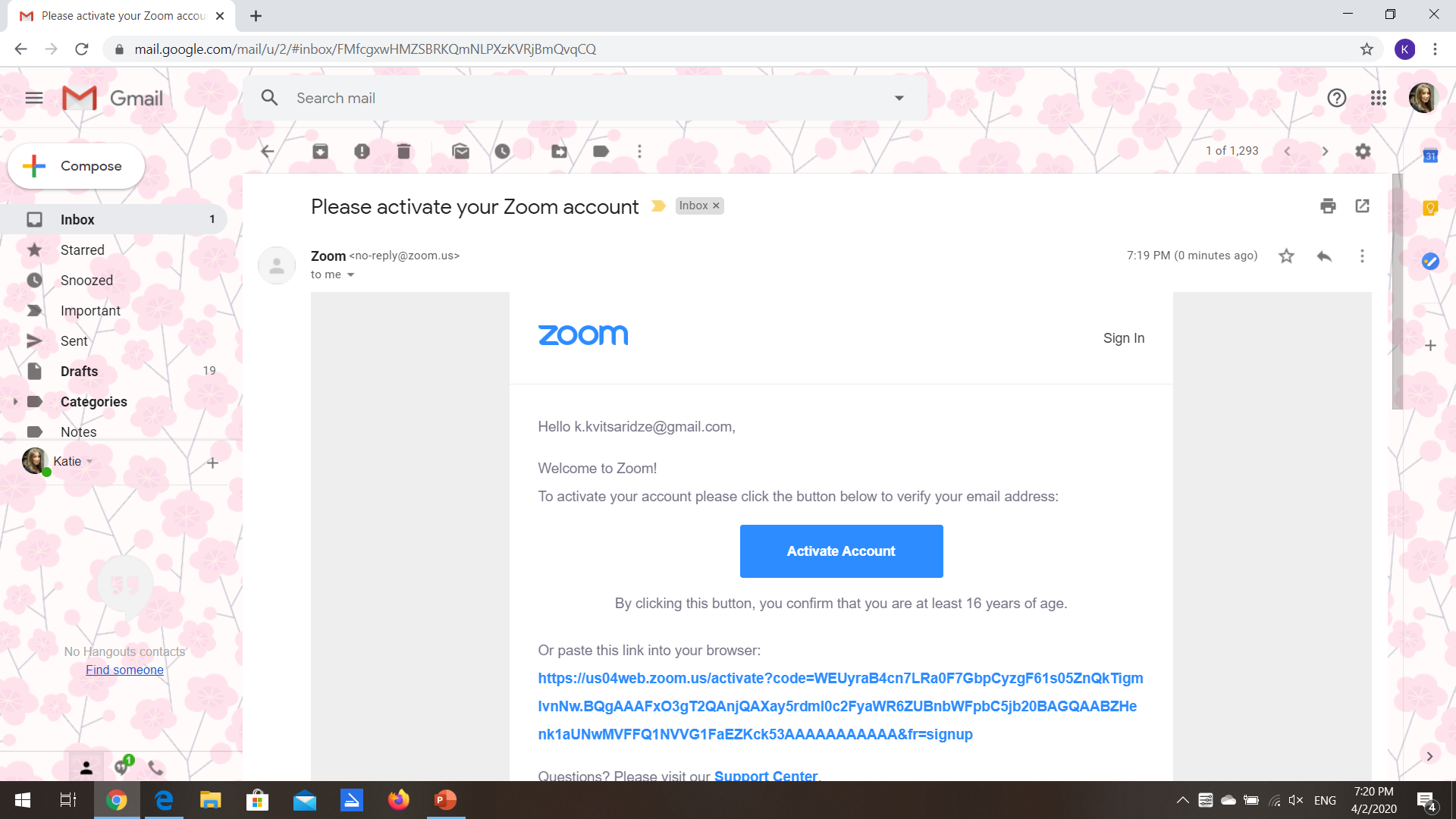 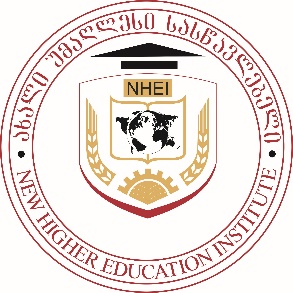 აქტივაციის შემდეგ, შეიყვანეთ თქვენი პერსონალური მონაცემები: სახელი, გვარი, პაროლი, დააჭირეთ ღილაკს Continue
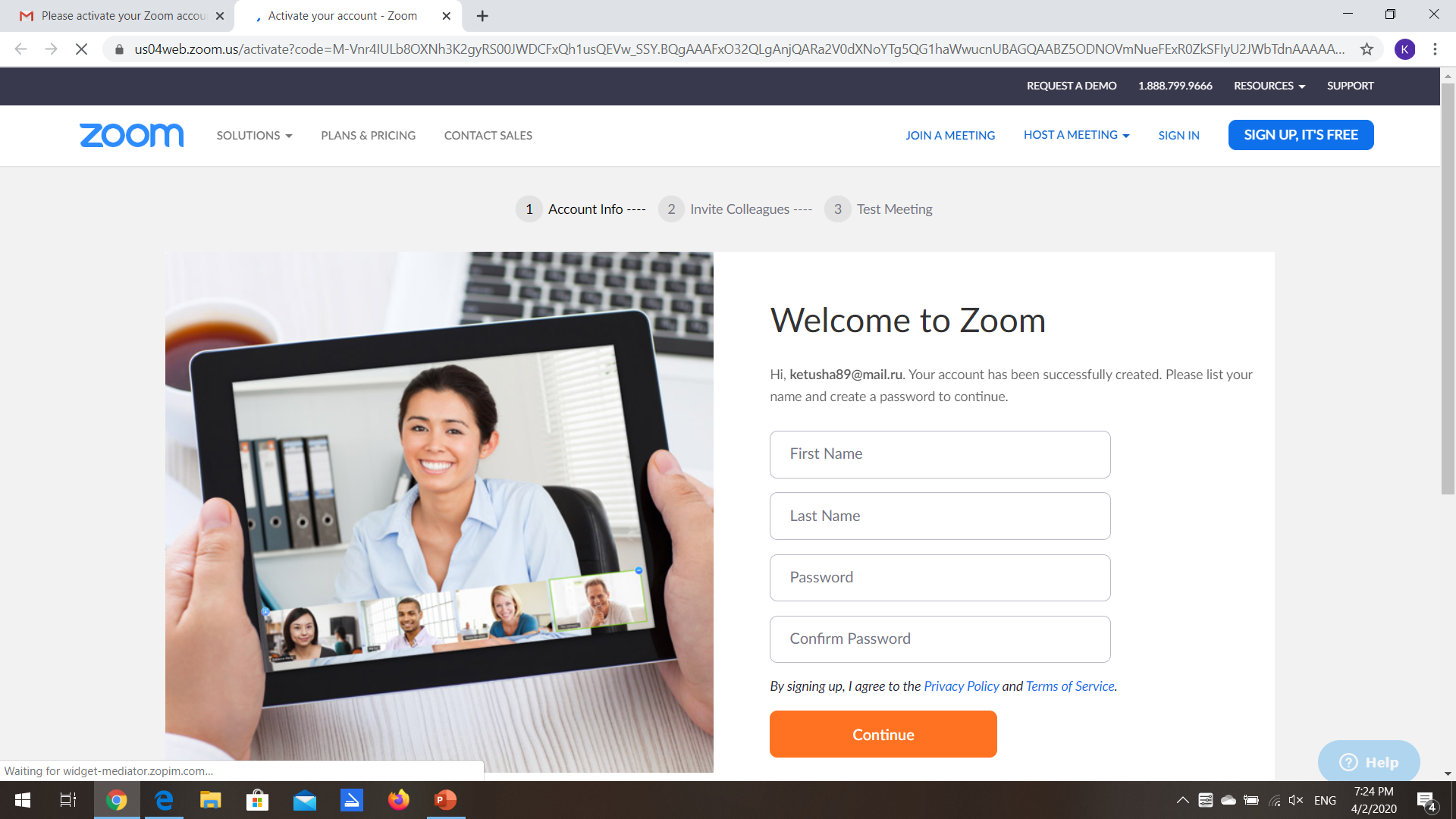 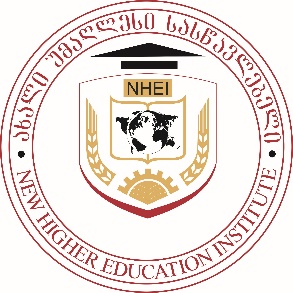 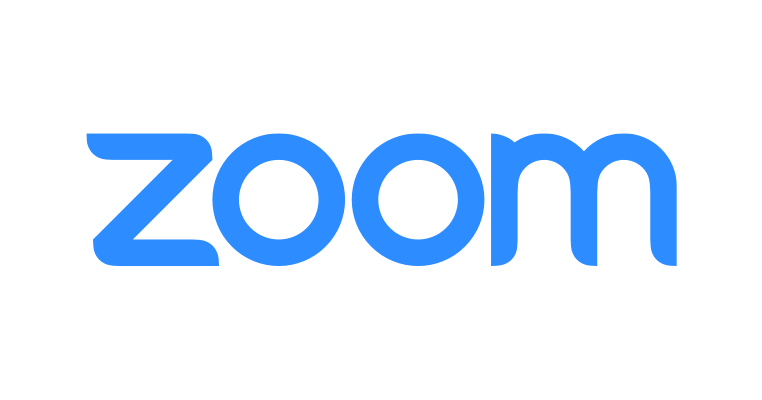 გილოცავთ! 
თქვენ წარმატებით გაიარეთ რეგისტრაცია
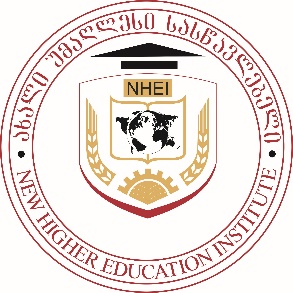 ლექტორებს!
გადმოწერეთ ZOOM-ის აპლიკაცია; 
დააჭირეთ ღილაკს HOST A MEETING (With Video on);
თქვენი Personal Meeting ID გაუზიარეთ თქვენს სტუდენტებს; 

აპლიკაციით სარგებლობის შემთხვევაში, დააჭირეთ ღილაკს NEW MEETING (Start with video);

შენიშვნა: თუ გსურთ პროგრამამ გამოიყენოს ასინქრონული მეთოდი, ამისათვის ლექციის დაწყებისას დააჭირეთ ღილაკს Record, რაც შესაძლებლობას მოგცემთ ლექცია ჩაიწეროთ და ატვირთოთ სასწავლებლის ელექტრონულ სასწავლო ბაზაში.
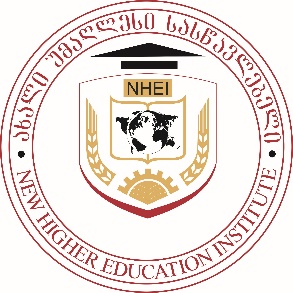 სტუდენტებს!
დააჭირეთ ღილაკს JOIN A MEETING;
 
ველში „MEETING ID or Personal link name”  ჩაწერეთ იმ ლექტორის ინდივიდუალური კოდი (Personal Meeting ID), რომლის ლექციაც გაქვთ ცხრილის მიხედვით;

აპლიკაციით სარგებლობის შემთხვევაში, დააჭირეთ ღილაკს JOIN და მიუთითეთ ლექტორის ინდივიდუალური კოდი (Personal Meeting ID).
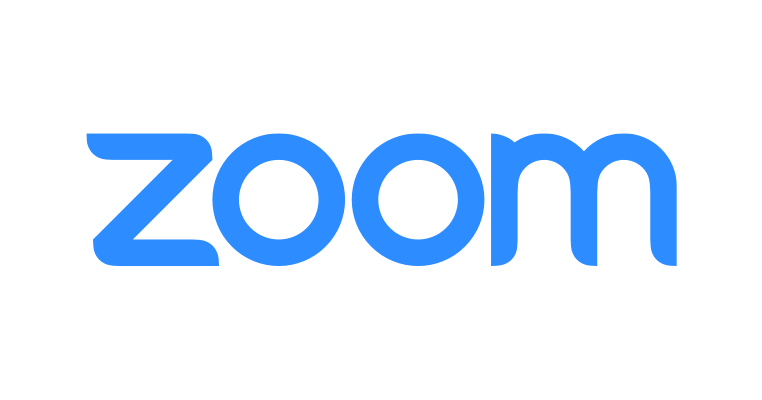 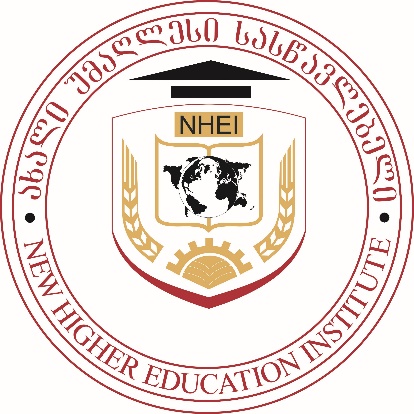 გისურვებთ წარმატებებს!